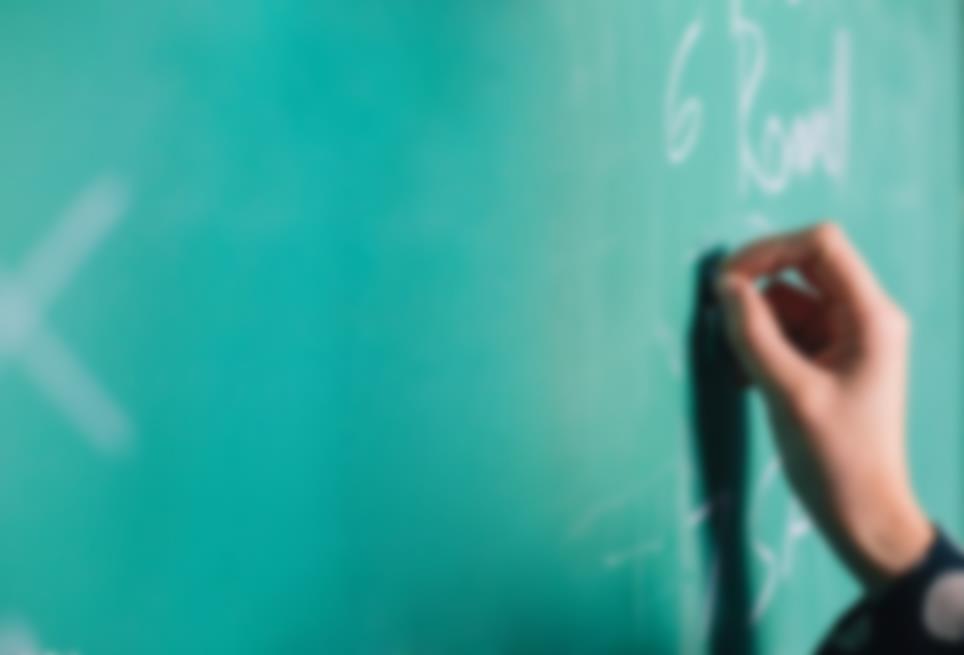 第四章 用SQL语句查询
MySQL数据表
MySQL数据库
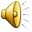 00
查询字段
使用通配符*查询
select * from 表名
查询所有字段
select 字段名称1,字段名称2,...,字段名称n  from 数据表名称
查询指定顺序的全部字段
查询指定的部分字段
查询部分字段
select 字段名称  ,计算表达式 as  别名  from  数据表名;
查询计算后的字段并指定别名
00
条件查询
在where子句中属于比较查询条件筛选记录
使用between  and 创建范围查询
条件查询
使用in 关键字创建查询
使用and 关键字创建多条件查询
使用or  关键字创建多条件查询
使用[NOT]IS  关键字查询空值
01  创建单表基本查询
目 录
第四章第二节
02     本章小结和作业
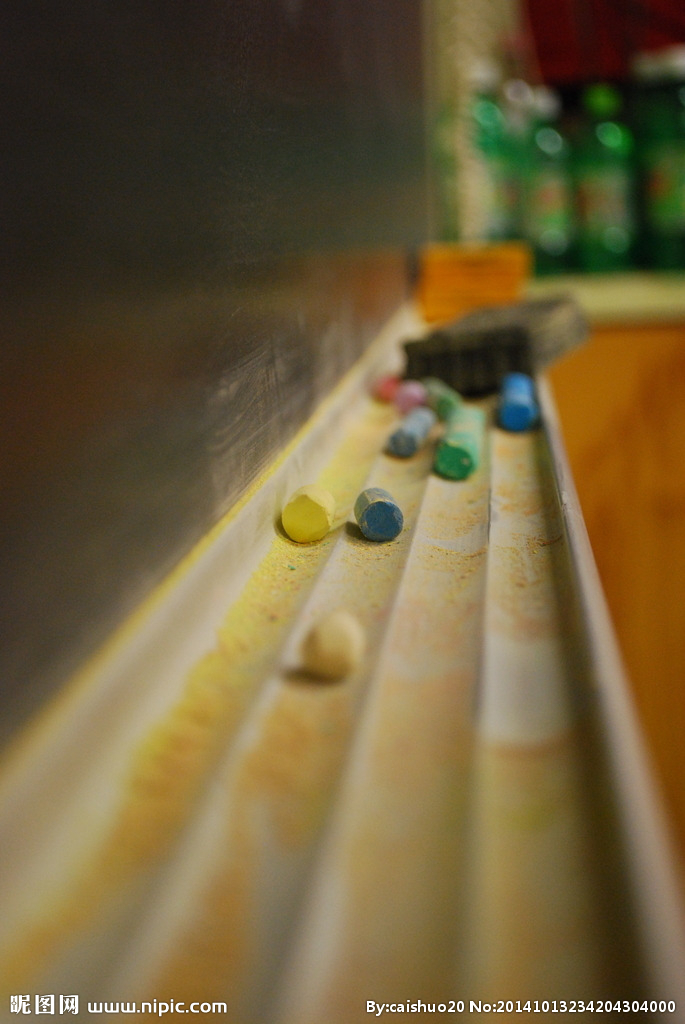 01
创建单表基本查询
01
模糊查询
（1）使用like关键字创建模糊查询：

语法：select 字段列表 from 数据表名称 where 条件表达式 [Not] Like/Like  '带通配符的字符串'; 
MySQL中常用的通配符有以下两种：
	%，匹配零个或多个任意字符构成的字符串；
	_（下划线），匹配任意的单个字符。
[Speaker Notes: 使用 like 关键字创建模糊查询   |对应的not like]
01
模糊查询
1、长度为任意字符:
	通配符 %
    匹配以X开始的任意字符串：'X%'      	  	
    匹配以X结束的任意字符串：'%X'
    匹配以XY开始的任意字符串	:’XY%’
2、长度有限制:  
 通配符 下划线   _				 一个下划线代表一个字符
 '_X'：匹配以X结束的两个字符的字符串。
 'X_Y'：匹配以字母X开头，字母Y结尾的3个字符组成字符串
 如：王姓，三个汉字   like  '王 _ _'
[Speaker Notes: 使用 like 关键字创建模糊查询   |对应的not like]
01
模糊查询
a.从学生表中查找姓“陈”的学生信息:
	select * from 学生表 where 姓名 like '陈% ' ;
b.从学生表中查找姓“王”且姓名为三个字的学生信息:
	 select * from 学生表 where 姓名 like '王__ ' ;
c.从学生表中查找姓名第二个字为“梦”的学生信息:
	select * from 学生表 where 姓名 like '_梦% ';
d.从学生表中不是“陈”姓的学生信息:
	 select * from 学生表 where 姓名 not like '陈%' ;
01
查询时去除重复项
查询时去除重复项：
语法：select distinct 查询内容  from  数据表名;
例子:从学生表中查询所有同学的籍贯信息，并去除重复项
select distinct 籍贯 from 学生表;
01
使用limit关键字查询限定数量的记录
使用limit关键字限定数量：
语法：select 字段名称  from  数据表名  limit 记录数量;
(1)不指定初始位置:limit 记录数量
  从第一条开始显示,显示记录的数量
(2)指定初始位置:limit index,n     初始位置,记录数量(n为几就是几条)
   指定从哪一条开始显示:   初始位置为0：从第一条记录开始
				 初始位置为1：从第二条记录开始
注意：limit 0,2  与limit 2  的含义是等价的，都是显示前两条记录
[Speaker Notes: 讲课时对比一下不清除重复行当运行结果]
01
使用limit关键字查询限定数量的记录
例子:		
a.从学生表中查询前五种学生信息;
b.从学生表中查询第2个至第4个学生的信息;
a.select * from 学生表 limit 5;
b.select * from 学生表 limit 1,3;
[Speaker Notes: 讲课时对比一下不清除重复行当运行结果]
01
使用聚合函数进行查询
聚合函数用于对一组数据值进行计算并返回单一值，所以也被称为组合函数。
Count(字段名称): 表示求指定列的总行数,忽略字段值为空值的记录;Count(*): 包含字段值为空值的记录
Max(字段名称): 表示求指定列的最大值
Min(字段名称): 表示求指定列的最小值
Sum(字段名称): 表示求指定列的总和
Avg(字段名称): 表示求指定列的平均值
Sum() / Avg():只适用于数值型;Max()/Min()/Count():适用于数值型、字符型、日期型
01
使用聚合函数进行查询
a.从学生表统计学生人数：
select Count(*) as 学生人数 from 学生表;
b.从学生表中统计汉族的学生数:
select Count(*) as  汉族学生人数 from 学生表 where 民族='汉族';
c.从学生表统计有多少个民族
select Count(distinct(民族)) as  民族个数 from 学生表;
01
使用聚合函数进行查询
d.从成绩表中查询成绩的最高分、最低分和平均分:
select Max(成绩) as 最高分,Min(成绩) as 最低分  ,Avg(成绩) as 平均分  from 成绩表;
e.从成绩表数据表中查询学号为“2022346”的成绩之和:
select Sum(成绩) as 总成绩 from 成绩表 where 学号=‘2022346’;
01
对查询结果进行排序
使用order by语句对查询结果进行排序：
语法：select 字段名称 from 数据表名称 where 条件表达式 order by 字段名称1 ,字段名称2 ,… , 字段名称n  Asc | Desc
注意：使用Order By子句可以对查询结果集的相应列进行排序,可以同时对多个列进行排序,多列进行排序时，会先按第1列进行排序，然后使用第2列对前面排序结果中相同的值再进行排序。
例子：检索成绩表中成绩及格的信息,按升序排序
select * from 成绩表 where 成绩>=60  order by 成绩 asc;
[Speaker Notes: asc:升序,英文全称是ascend，,动词,作及物动词时意思是“上升;登高;追溯”,作不及物动词时意思是“攀登,上升。
desc:降序,英文全称是descend,下来;下去;下降;下斜;下倾;降临;来临]
01
分组进行数据查询
使用group by语句对查询结果分组进行数据查询：
语法：select 字段	名称 from 数据表名称 where 条件表达式 group by 字段名称 having  条件表达式(分组后条件过滤)
注意：having过滤条件,where是查询前过滤---having是查询后,此题显然是查询后，所以 group by 和having
[Speaker Notes: asc:升序,英文全称是ascend，,动词,作及物动词时意思是“上升;登高;追溯”,作不及物动词时意思是“攀登,上升。
desc:降序,英文全称是descend,下来;下去;下降;下斜;下倾;降临;来临]
01
分组进行数据查询
a.查询男同学和女同学人数
	select 性别,count(*) from 学生表 group by 性别;
b.查询平均成绩大于80的学生学号和平均成绩
	select 学号,avg(成绩) as 平均成绩 from 成绩表 group by 学号 having 平均成绩>80
c.统计各民族人数，并按从高到低的顺序排列
	select 民族,count(*) as 人数 from 学生表 group by 民族 order by 人数 desc;
[Speaker Notes: asc:升序,英文全称是ascend，,动词,作及物动词时意思是“上升;登高;追溯”,作不及物动词时意思是“攀登,上升。
desc:降序,英文全称是descend,下来;下去;下降;下斜;下倾;降临;来临]
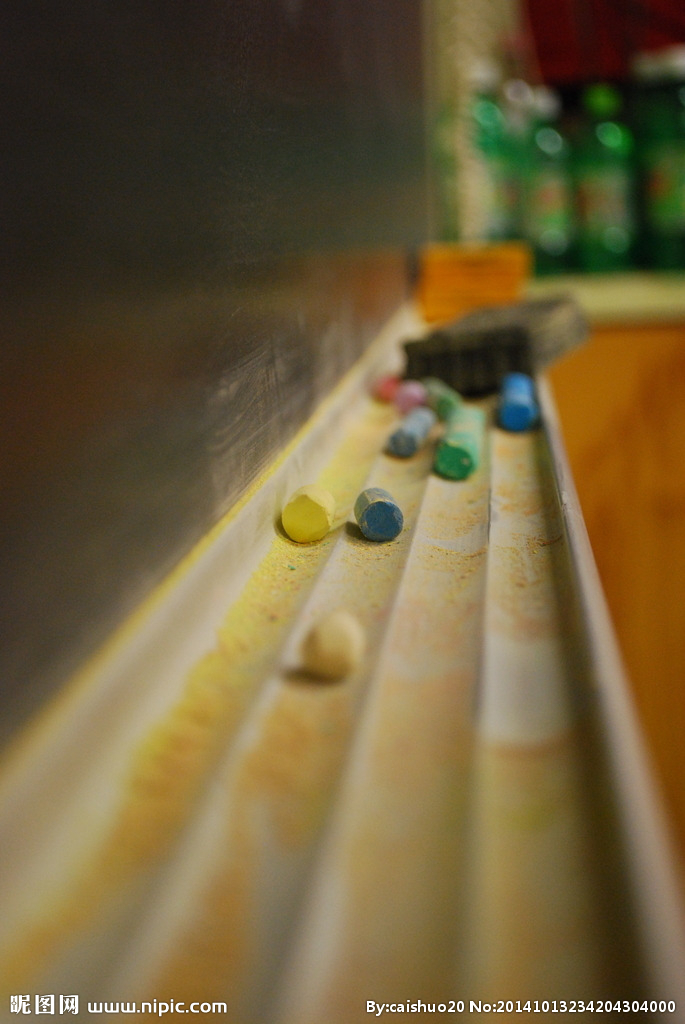 02
本章小结
02
本章小结
'XY%'
%
'X%'
'%X'
使用like关键字创建模糊查询
'X_'
_
'_X'
'X_Y'
查询时去除重复项
distinct
02
本章小结
不指定初始位置:limit 记录数量
使用limit关键字限定查询数量
指定初始位置：(初始位置,记录数量)
Count(*)/Count(字段名称)
Max(字段名称)
Min(字段名称)
使用聚合函数进行查询
Sum(字段名称)
Avg(字段名称)
02
本章小结
对查询结果进行排序
使用order by 语句
对查询结果进行分组
使用group by 语句+having
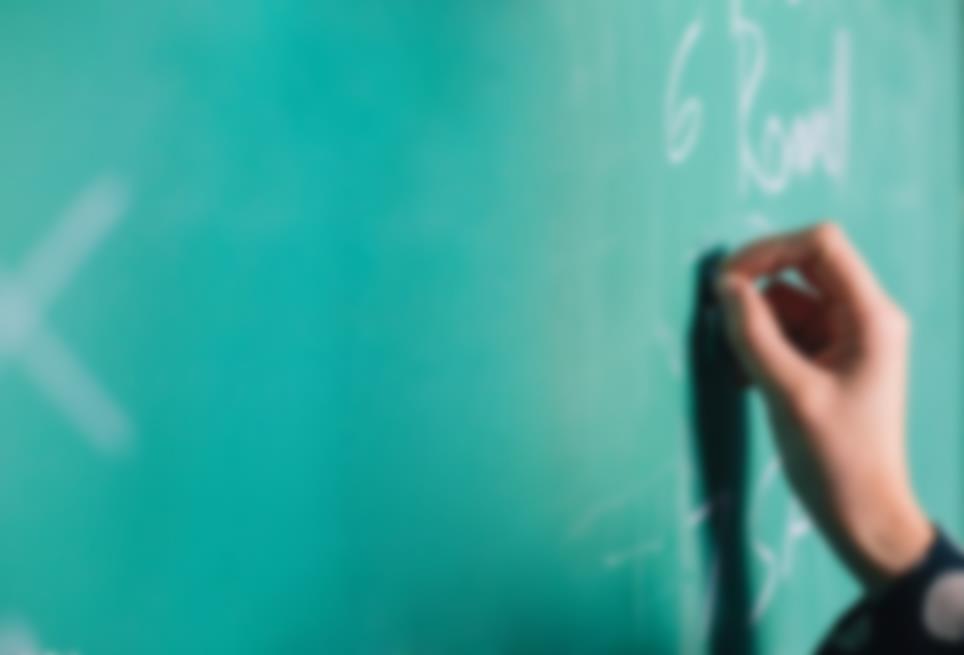 THANK YOU！
谢谢欣赏